God’s Not Dead
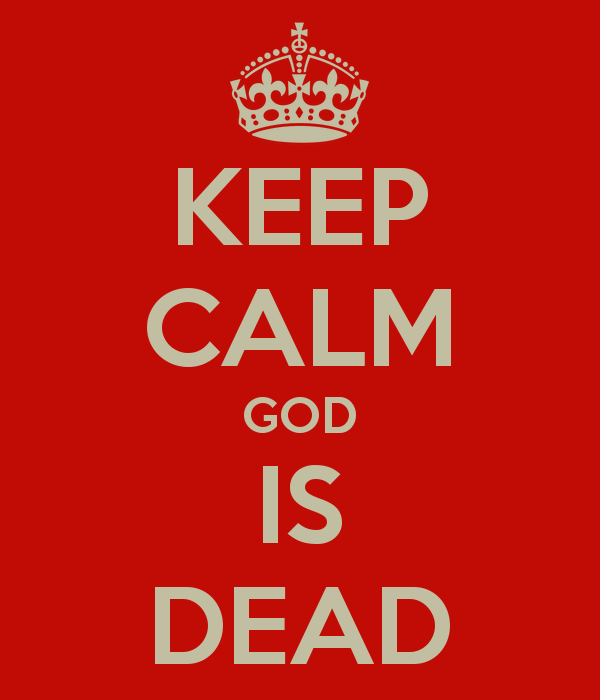 Verse 1“God Isn’t Real Because I Can’t See Him”
Hebrews 13:5

Joshua 1:5

Joshua 1:9

1 Thessalonians 4:17
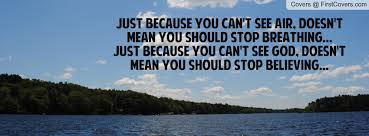 Verse 2God’s Word vs. Man’s Word
Deuteronomy 4:2

Proverbs 30:6

Revelations 22:18-19
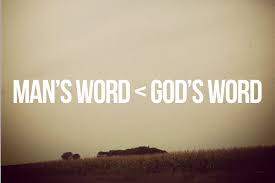 Verse 2God’s Word vs. Man’s Word
“I don’t believe I’m a bad person because I don’t do anything wrong.”
God says: Romans 3:10

“God doesn’t send anyone to hell because God is a God of love.”
God says: Romans 6:23

“If I do good to others, than I will go to Heaven.”
God says: Ephesians 2:8-9

“How can you know for sure that you will have eternal life?”
God says: 1 John 5:13
Verse 3Feel Good Religion
“Simply believe in yourself.”
Philippians 3:3
Proverbs 3:5-6


“Well, God wants you to feel good about yourself.”
BELIEVE in Him
OBEY Him
REPENT 
Be BAPTIZED in Jesus Christ
And keep living a FAITHFUL life for Him
Verse 3Feel Good Religion
Change what The Bible says to make me feel better.
Proverbs 30:5

Paul’s warning to Timothy
2 Timothy 4:3

John 8:31-32
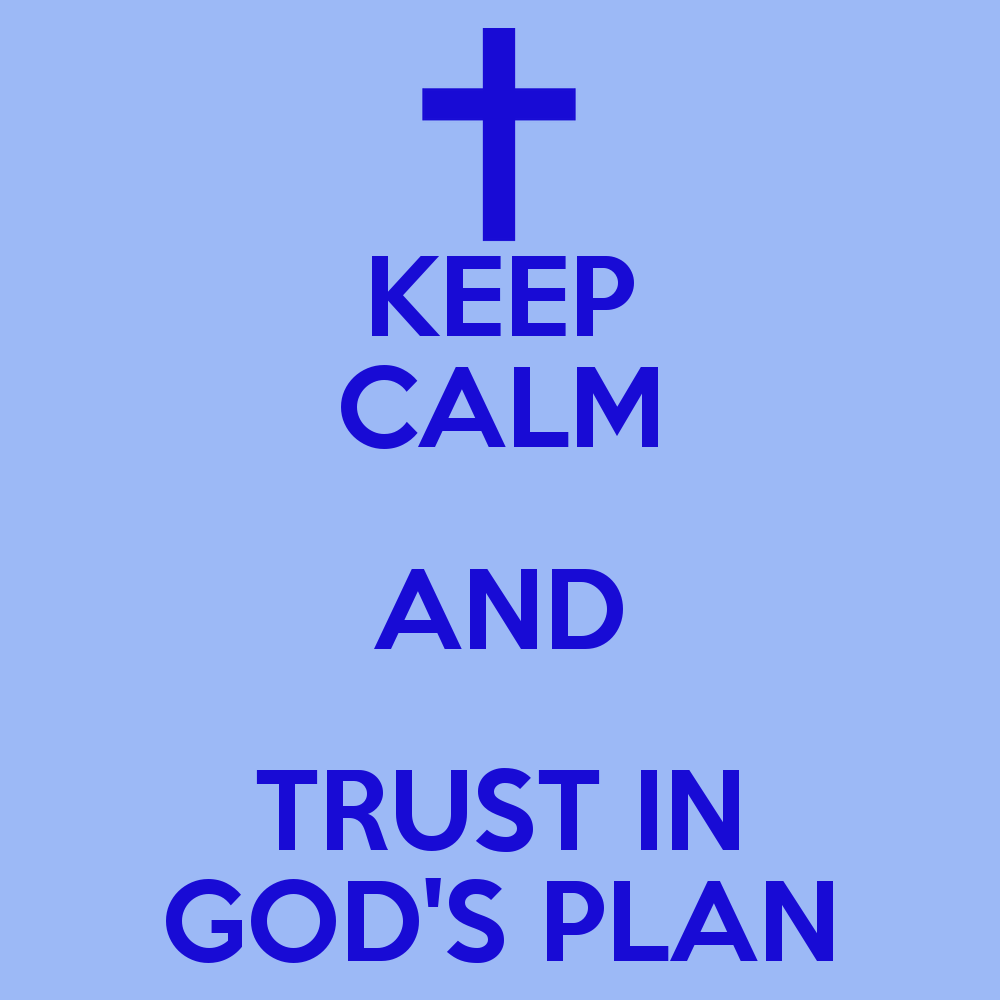 Verse 4God Has a Plan
Marriage= Genesis 2:24

Children= Genesis 1:28

Plan of Salvation in Old Testament= Jeremiah 23:5-6

God’s Plan for Jesus…
Fulfill the Old Testament= Matthew 5:17
Do God’s will= John 6:38
Destroy satan’s works= Hebrews 2:14
Save sinners= Luke 19:10
Sit at the Right Hand of God= Hebrews 1:13
ChorusCreation vs. Evolution
“God doesn’t exist.”
Psalm 14:1
Psalm 53:1

Proverbs 1:7

Warnings against evolution
2 Peter 3:3-6
Romans 1:18-22
2 Timothy 4:1-4
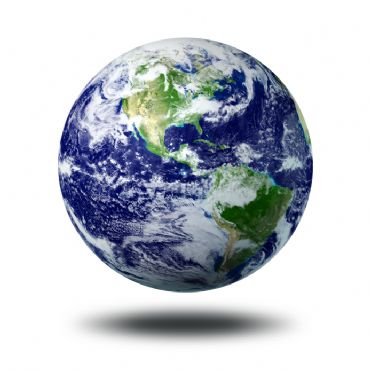 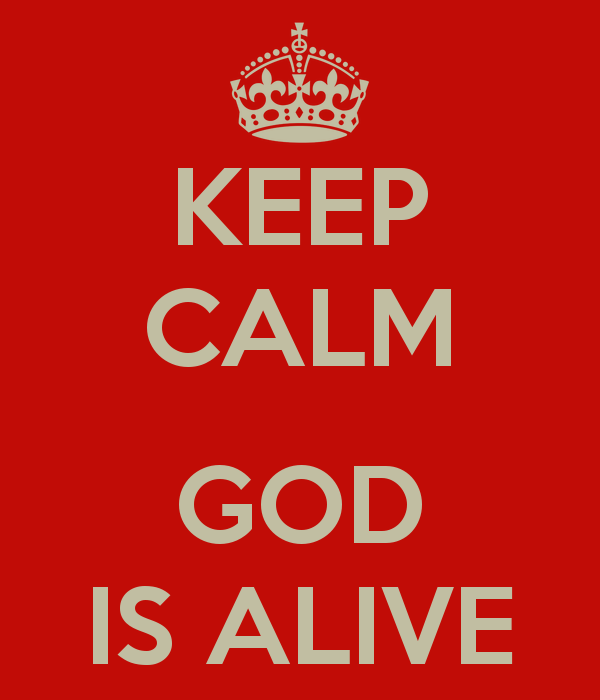